STUDYING 
AT BELLIARD SCHOOL
The professionnal activities we will exercice : waiter, cook, pastry cook and barman

Slide the photos under the corresponding titles and organize them in chronological order, from preparation to the final result
FRENCH WORKSHOP  1
KITCHEN 
COOK
PASTRY WORKSHOP  PASTRY COOK
BAR 
BARMAID AND BARMAN
KITCHEN 
COOK
KITCHEN 
COOK
BAR 
BARMAID AND BARMAN
RESTAURANT WAITER
RESTAURANT WAITER
RESTAURANT WAITER
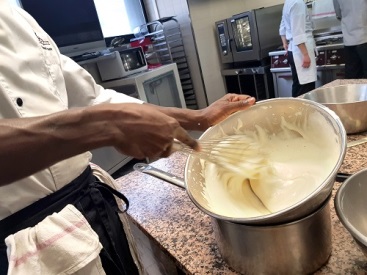 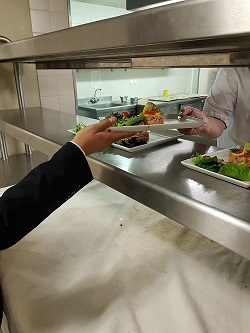 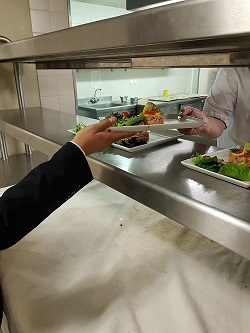 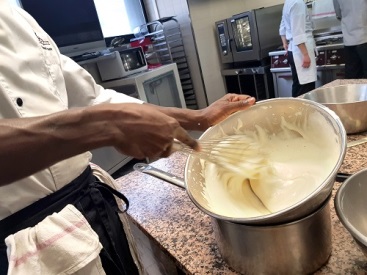 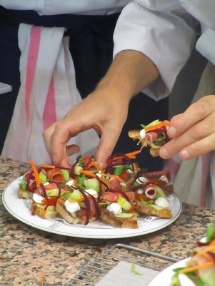 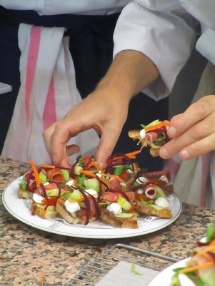 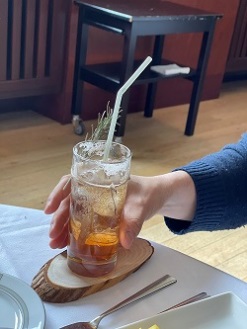 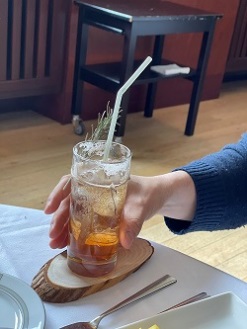 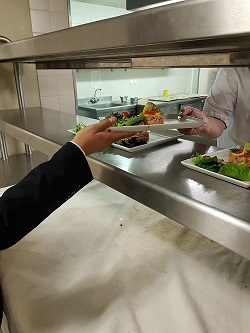 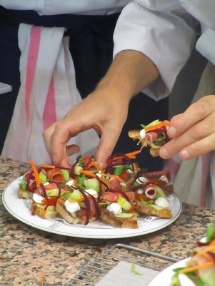 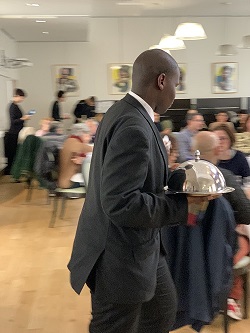 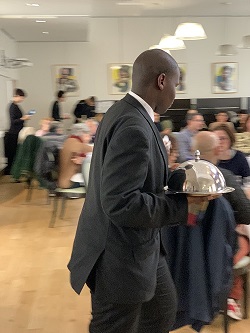 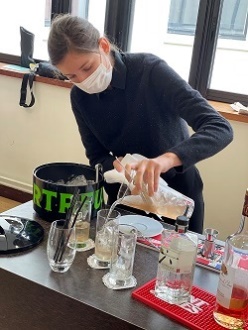 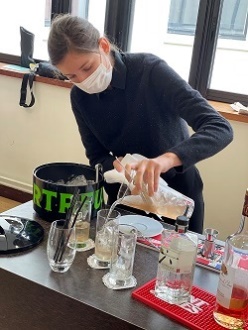 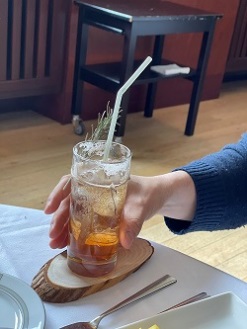 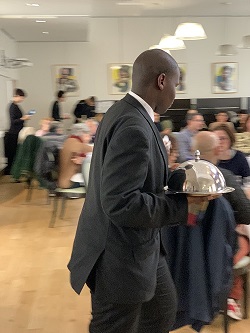 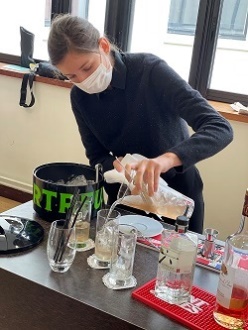 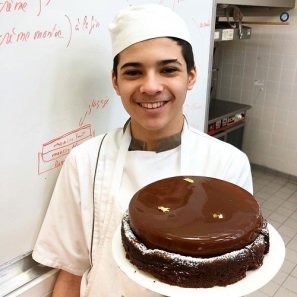 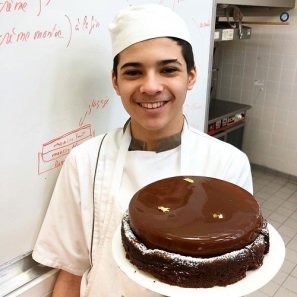 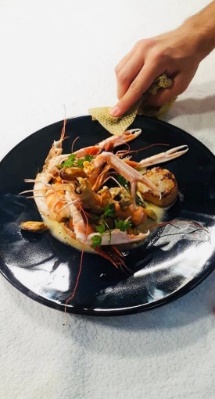 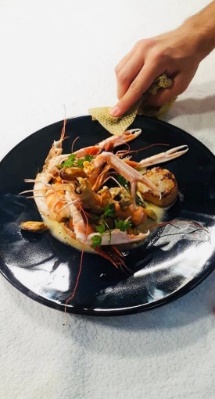 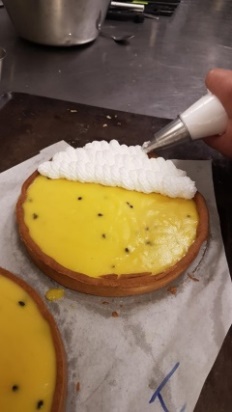 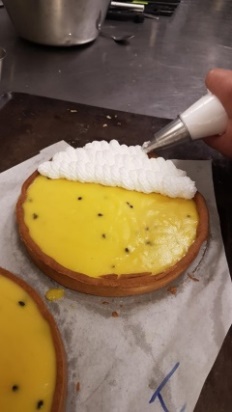 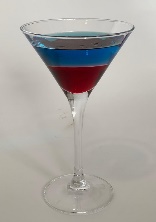 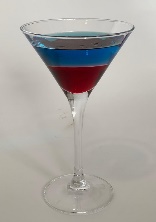 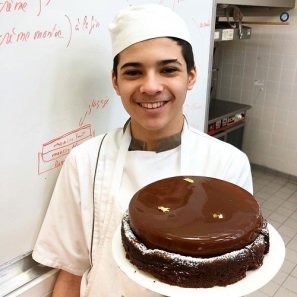 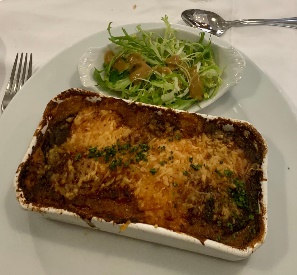 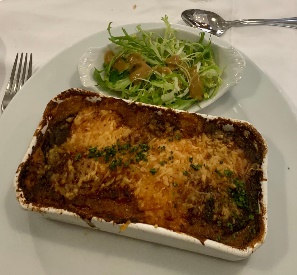 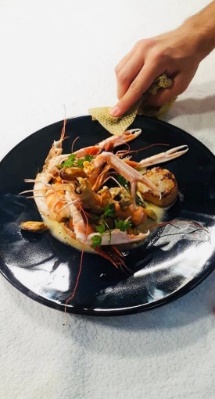 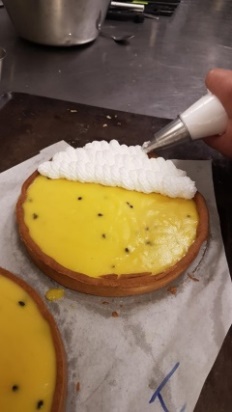 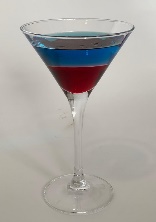 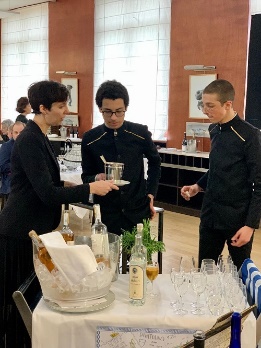 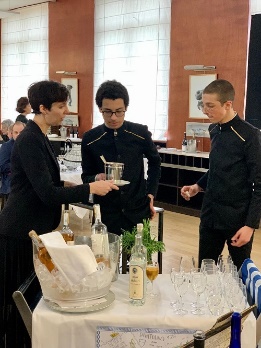 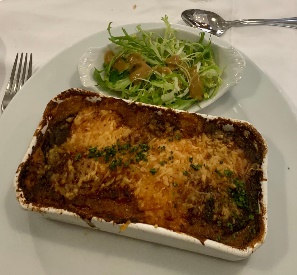 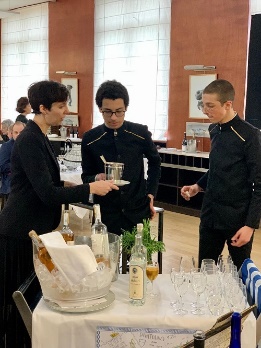 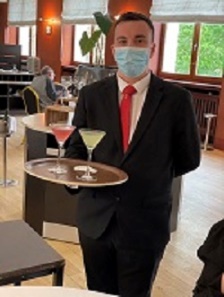 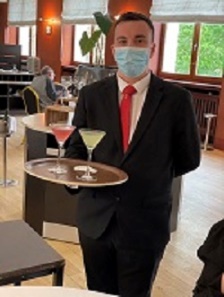 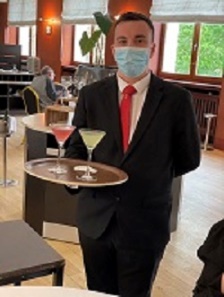 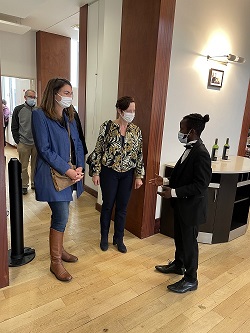 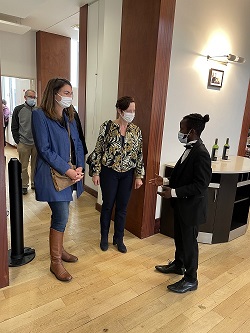 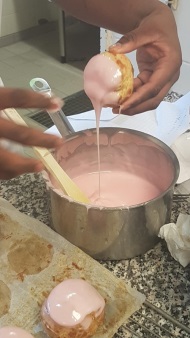 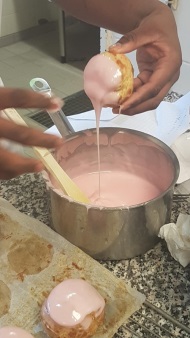 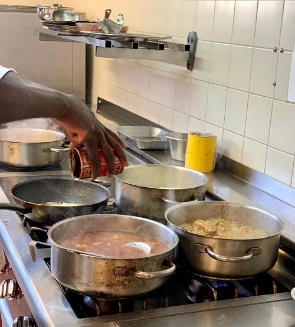 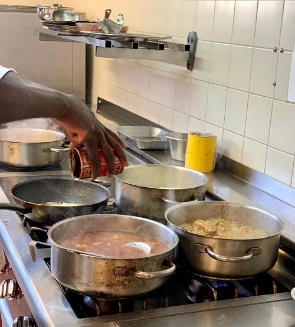 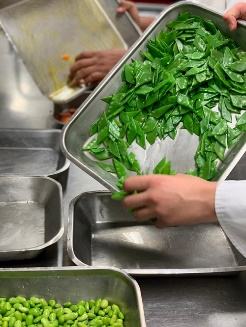 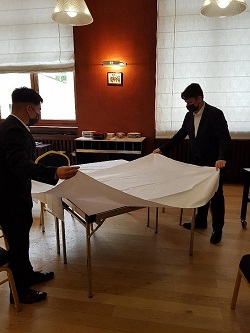 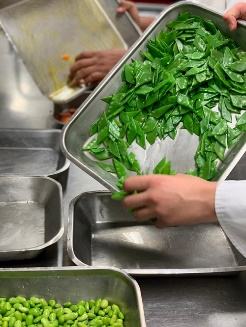 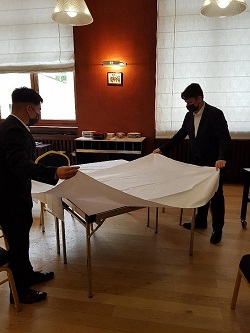 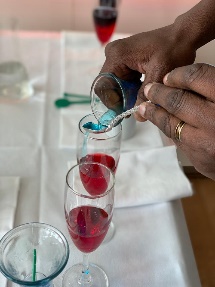 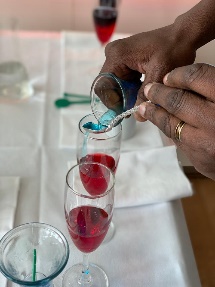